Guidelines for poster presenter
6th International Built Environment Undergraduate Research Competition (BEURC)
8th Building Surveying Undergraduate Research Competition (BSURC)
25th – 26th November 2021Mercu Alam BinaFaculty of Built EnvironmentUniversity of Malaya50603 Kuala Lumpur, Malaysia
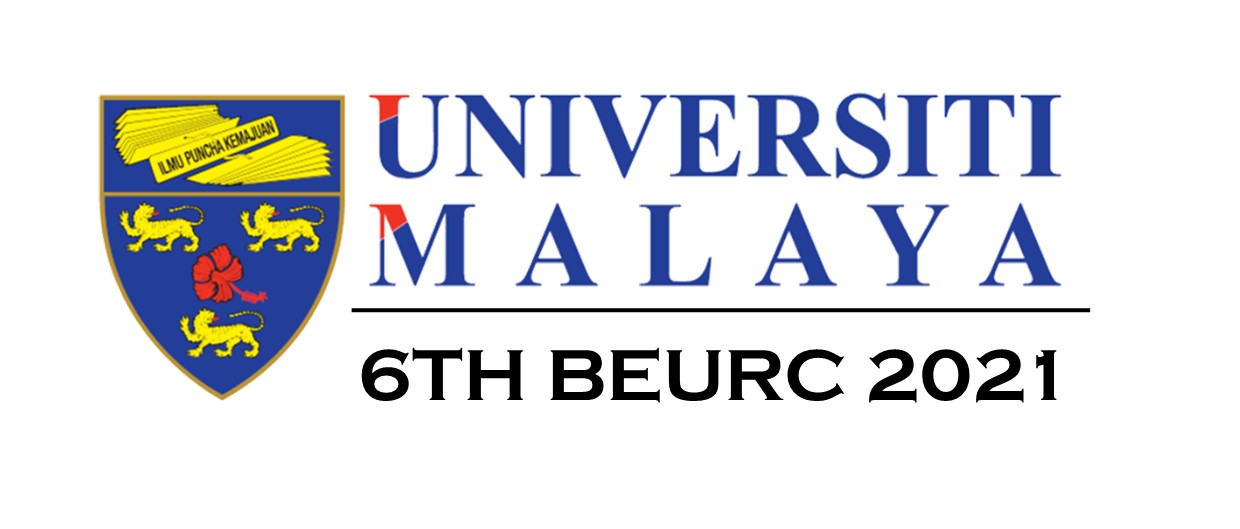 UM Sign-off :To be positioned at the right corner of poster Size: 11 cm length x 4.5 cm width
▪  Title▪  Name▪  Affiliations▪  Logo of affiliations    (to be positioned at the left corner of poster)
Size : A1 
Layout : Portrait/ Landscape

Contents must include but not limited to:
▪  Abstract and keywords▪  Introduction/ Background (include literature review)▪  Methodology ▪  Results/ Findings▪  Conclusion▪  References (APA style)▪  Acknowledgement (if any)
Guidelines for poster presenter
POSTER GUIDELINE
The virtual poster must be one page. Additional pages will not be accepted
The poster must include title of research, name(s), affiliations, and logo of affiliations (to be positioned at the left corner of poster)
The poster must include UM Sign-off (to be positioned at the right corner of poster)
Must be in English
The file size may not exceed 25MB
All files must be submitted as a PDF and named as Full Name_Institution Name_Sub Theme_Category (i.e. Rania Atiqah_UM_2_Poster)
Submissions
Abstract: Please email your abstract to beurc.secretariat@um.edu.my before 31st August 2021
Tips
Your poster must correspond to the title and content of the abstract you submitted
Keep the dimensions and size of fonts to proportions
The figures and tables should cover slightly more than 50% of the poster area. If you have only a few illustrations, make them large. Do not omit the text, but keep it brief. The poster should be understandable without oral explanation
Keep it simple and focused. Resist the temptation to overload the poster. More material may mean less effective communication
Posters should be designed for clear viewing from a distance of beyond 3' so that they can be viewed by a number of people at the same time
To ensure visual effectiveness of your poster, use large lettering and a minimum of text
Use of color can visually enhance your poster